Manufacture and performance of three 200×200mm² thermal-bonding Micromegas prototypes
Zhiyong Zhang（张志永）, Liang Guan（管亮）, Xiaolian Wang（汪晓莲）, Tianchi Zhao（赵天池）

核探测与核电子学国家重点实验室 
 
中国科学技术大学近代物理系 
 
E-mail: zhzhy@mail.ustc.edu.cn

2014/07/19-07/20
Outline
Basic principle
Manufacture 
Test system
Performance 
Summary
2014-7-20 山东大学 威海
第四届微结构气体探测器研讨会
2
• Basic principle
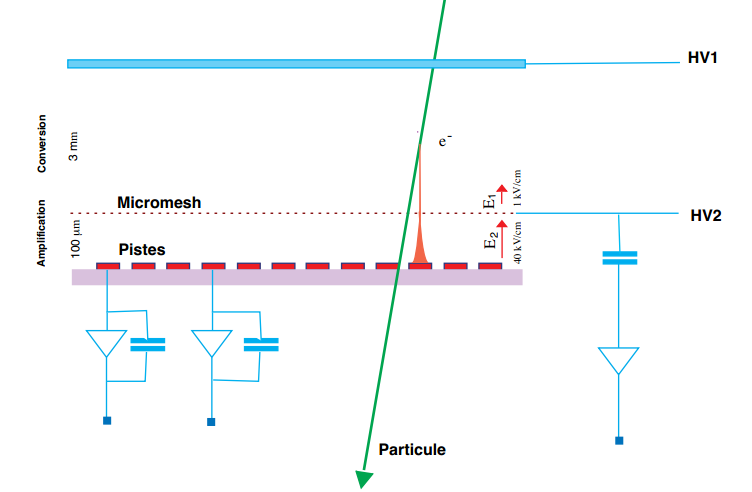 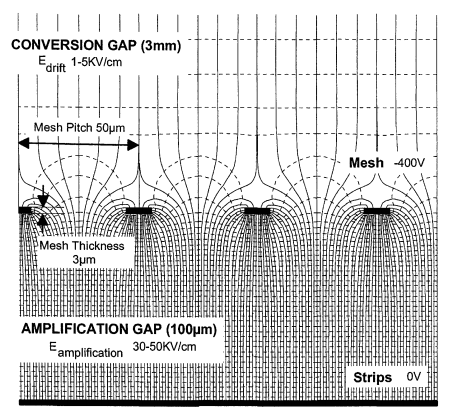 Stainless steel 
mesh
Y. Giomatnris, et al., MICROMEGAS: a high-granularity position-sensitive gaseous detector for high particle-flux environments, 1996 Nuclear Instruments and Methods in Physics Research A 376 29-35.
Y. Giomatnris, Development and prospects of the new gaseous detector “Micromegas”,  1998 Nuclear Instruments and Methods in Physics Research A 419 239-250
2014-7-20 山东大学 威海
第四届微结构气体探测器研讨会
3
• Manufacture
» Structure
» Materials
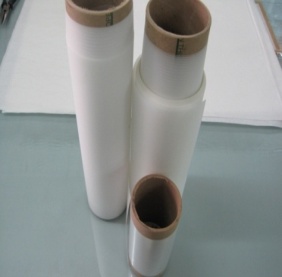 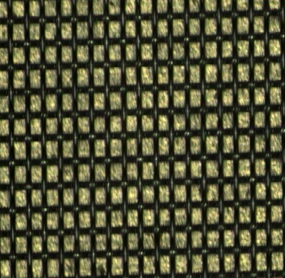 Compressed air
Stretched mesh
MicroMesh: 350 LPI woven stainless steel mesh   pitch/wire diameter    75/24 μm
Readout PCB
Spacers
tough polyester films with a permanent, dry (hot-melt type) adhesive on both sides
Hot plane
The intrinsic volume resistivity of  Ge (house temperature):59ohm.cm
The readout PCB with a Germanium plated layer (0.1-0.5μm thickness, ~2MΩ/口)

Thermal-bonding film spacers and frame are placed on the PCB.
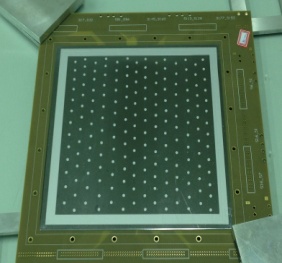 Double avalanche gaps are achieved on both side of the readout PCB.
Germanium Plated PCB
2014-7-20 山东大学 威海
第四届微结构气体探测器研讨会
4
» Bonding condition
2014-7-20 山东大学 威海
第四届微结构气体探测器研讨会
5
» Fabrication
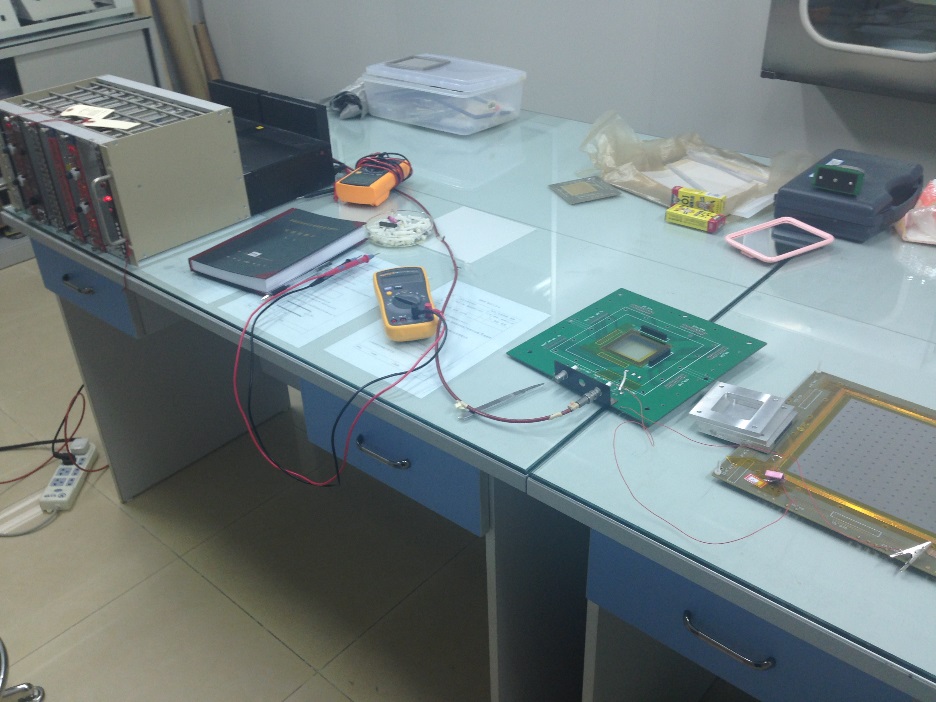 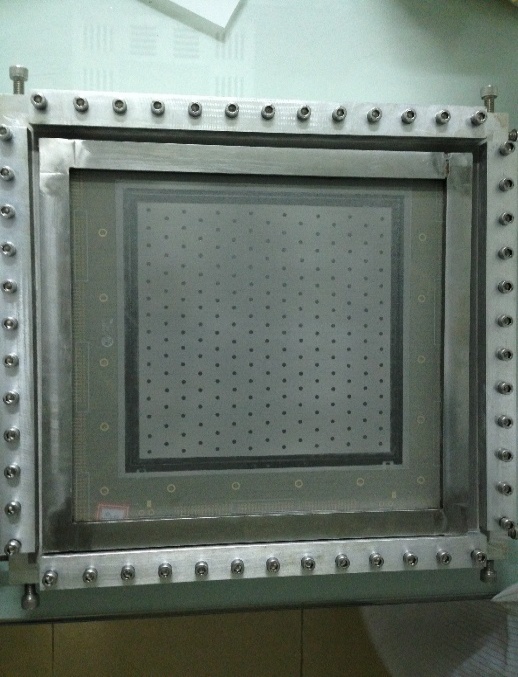 HV test in clean room
After bonding
2014-7-20 山东大学 威海
第四届微结构气体探测器研讨会
6
• Test system
Mobile scanning platform , x-ray gun, shielding box et.al..
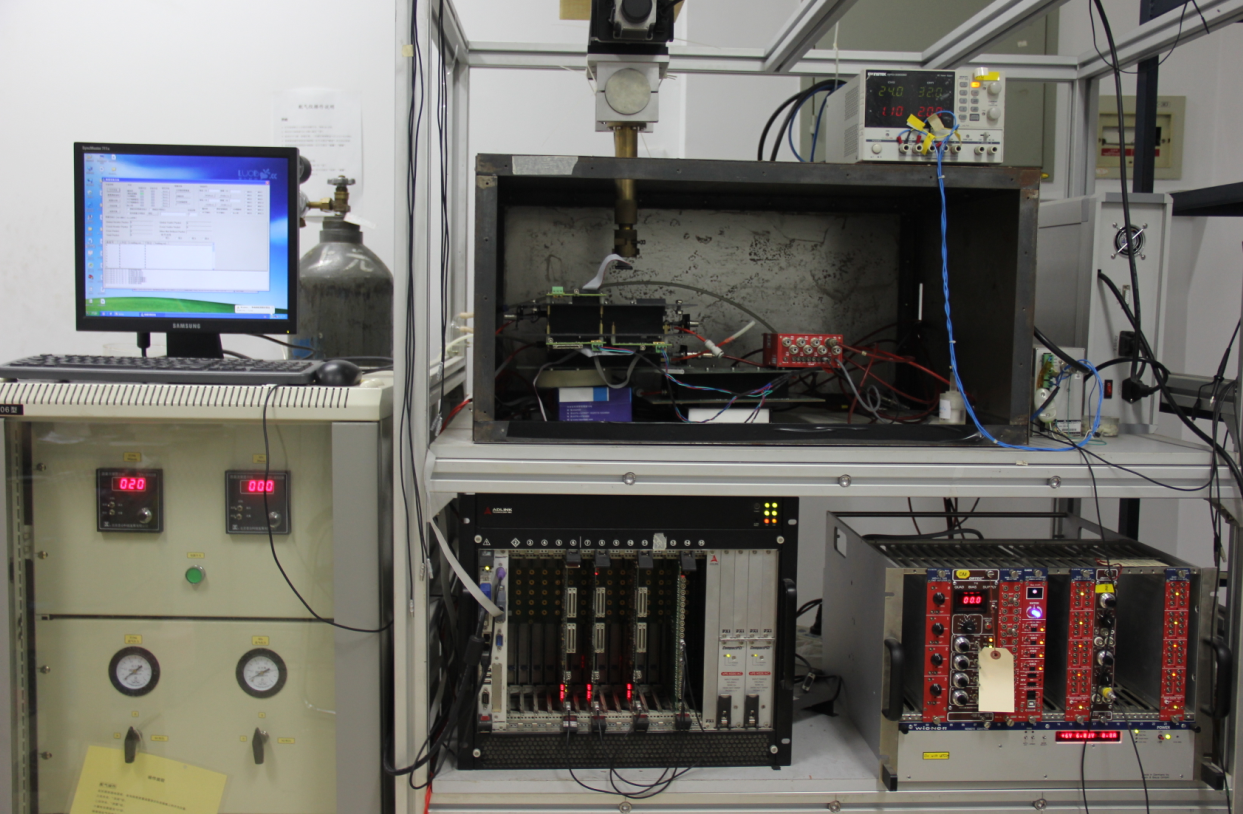 Gas system
DAQ system
NIM crate and HV, logic plug-in board
2014-7-20 山东大学 威海
第四届微结构气体探测器研讨会
7
• Setup
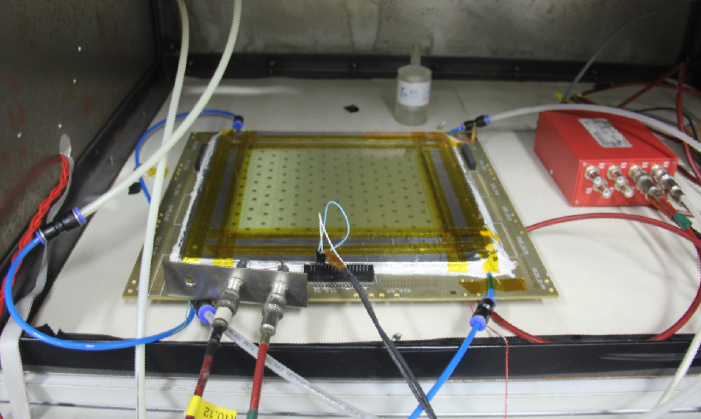 Gas Mixture: Ar+CO2(93:7); 
Flowing gas mode;
Scanning with a ⁵⁵Fe source and a Cu-target x-ray gun;
2014-7-20 山东大学 威海
第四届微结构气体探测器研讨会
8
• Performance
» Spectrum of ⁵⁵Fe source (Mm01)
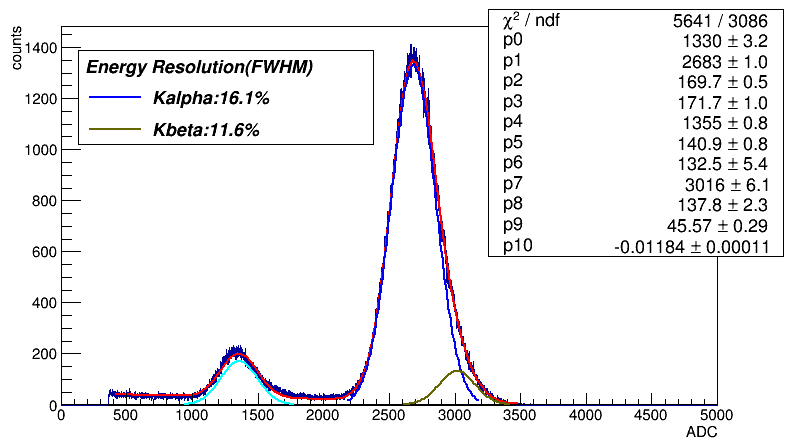 Gas Mixture: Ar+CO2(93:7); 
Kalpha: 5.9keV; Kbeta: 6.5keV;
Fitted by triple gauss function + linear noise;
2014-7-20 山东大学 威海
第四届微结构气体探测器研讨会
9
» Absolute gain (left)
» Energy resolution versus gas gain (⁵⁵Fe source 5.9keV x-rays) (right)
2014-7-20 山东大学 威海
第四届微结构气体探测器研讨会
10
» Gain non-uniformity
⁵⁵Fe source Scan direction:
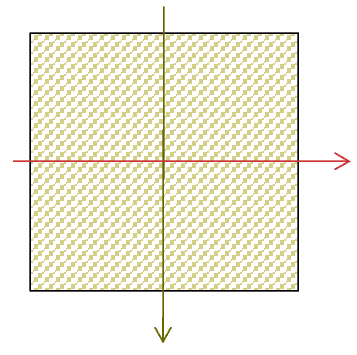 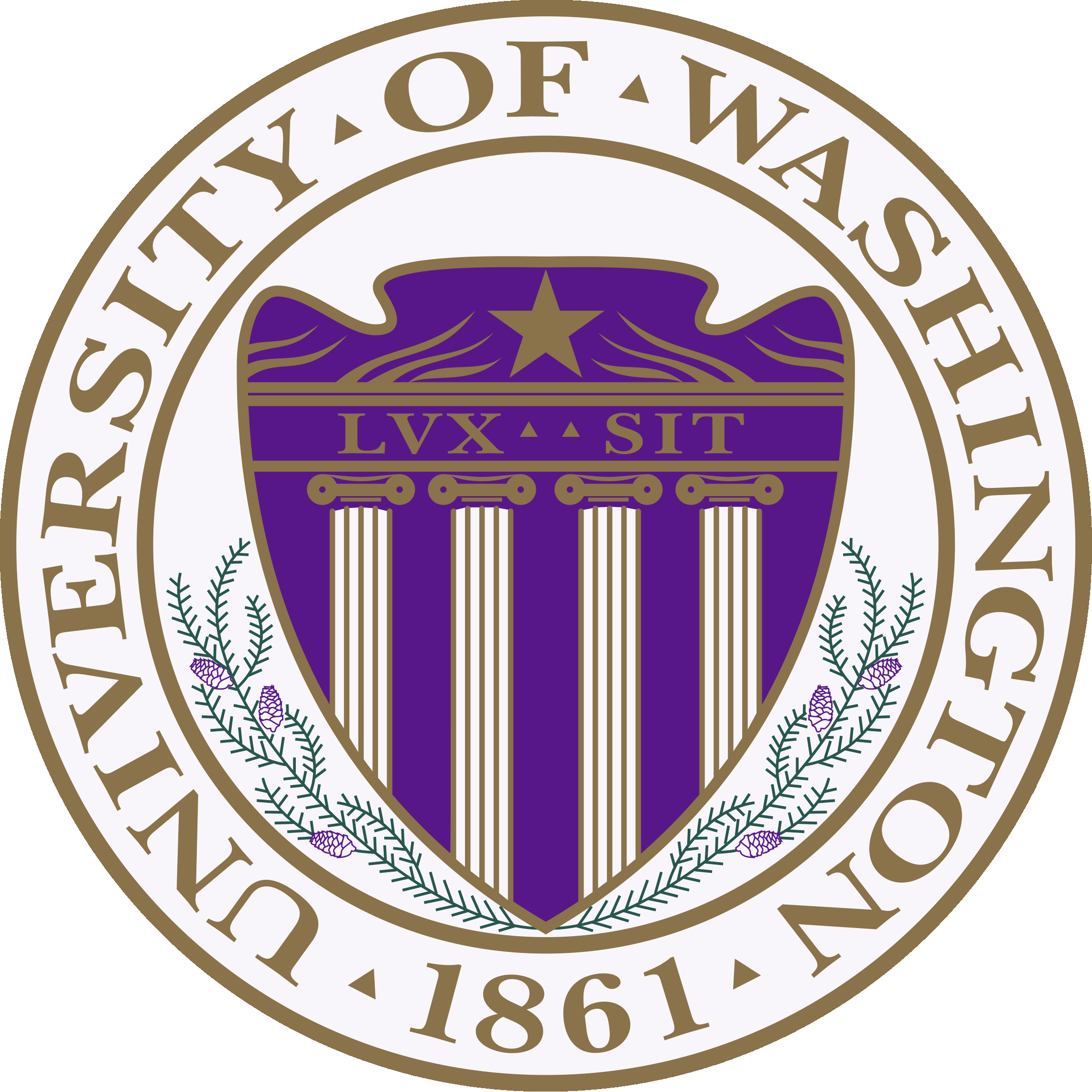 20cm×20cm active area
The gas gain is mainly depend on the avalanche gap，which is determined by the flatness of hot plate, heating time, and pressure etc.
2014-7-20 山东大学 威海
第四届微结构气体探测器研讨会
11
» fine scan (Mm02)
Cu Kalpha x-rays source scanning (perpendicular to the strips):
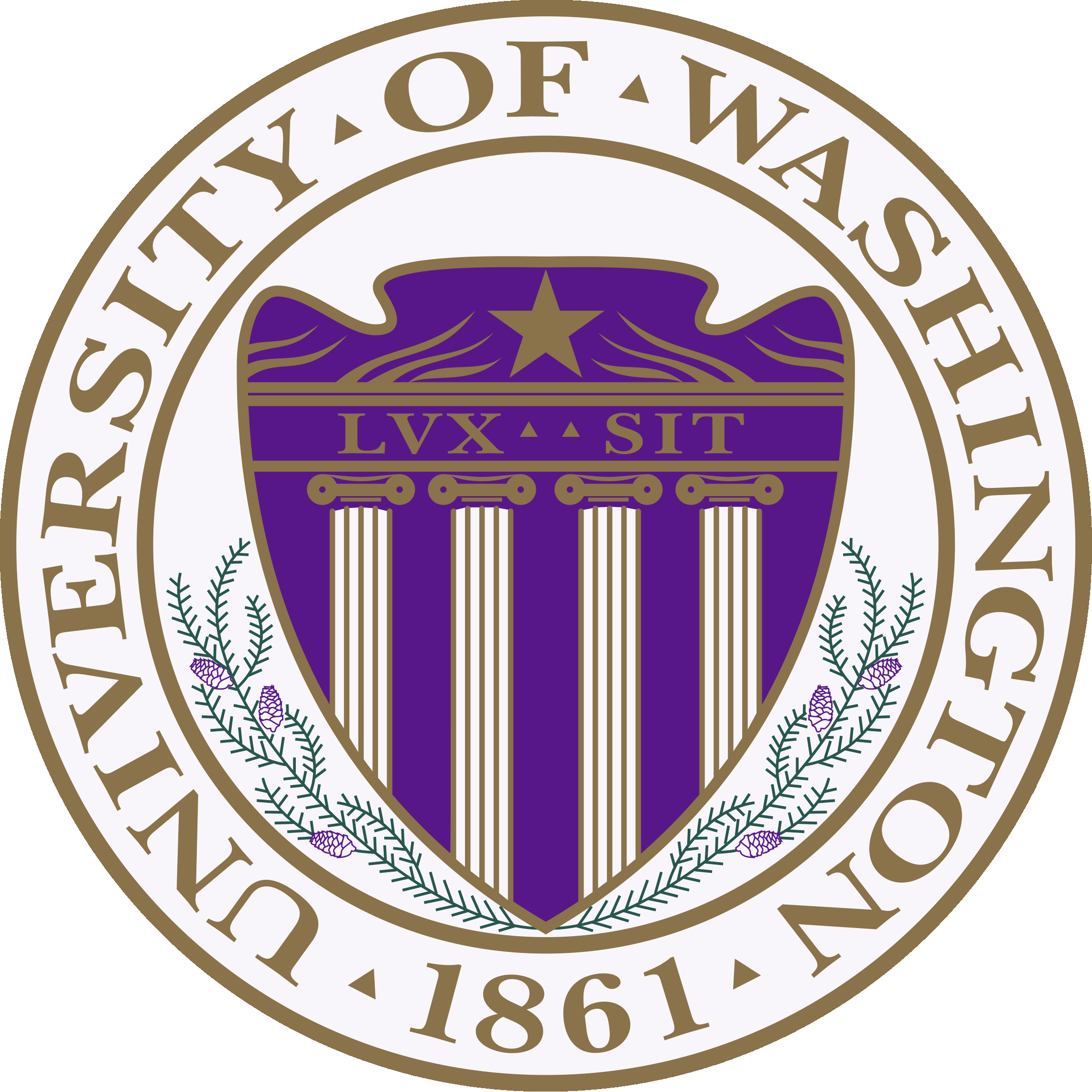 20cm×20cm active area
Fine scan the active area with a Cu-target x-ray gun in a ~15mm range, about ± 5% non-uniformity is obtained, which will affect less for the spatial resolution, since the cluster size of avalanches is smaller than 1 mm.
2014-7-20 山东大学 威海
第四届微结构气体探测器研讨会
12
» Pulse analysis
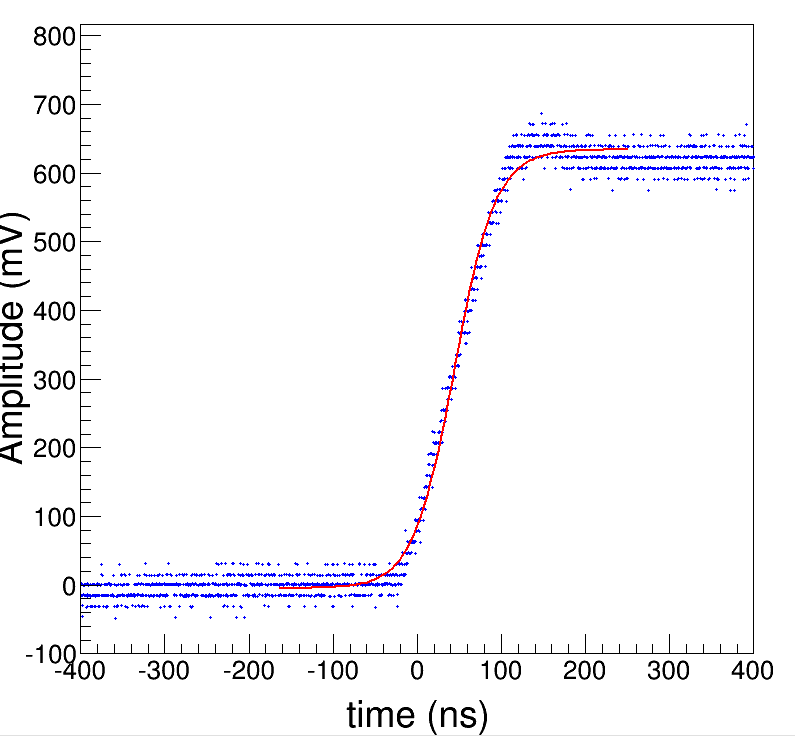 Signals from preamplifier are digitized and recorded through Digital Oscilloscope for offline analysis
Pulse shapes are fitted (range: 2~3*rise time) with sigmoid function:


Signal Amplitude and Rise time are extracted from the fitted function. 
Rise time:
Risetime:110ns
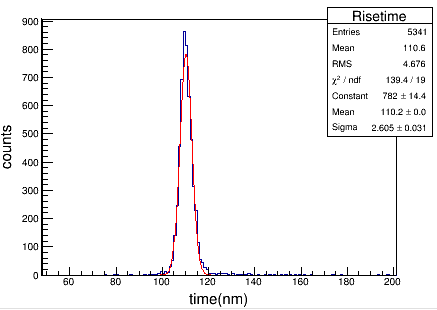 2014-7-20 山东大学 威海
第四届微结构气体探测器研讨会
13
source
» Rate capability study
The Germanium layer is around
connected to the ground.
Cu X-rays tube(8KeV)
150-5000μm
collimator
100-5000μm
Micromegas
2014-7-20 山东大学 威海
第四届微结构气体探测器研讨会
14
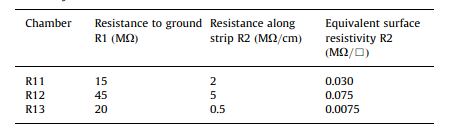 » Rate capability
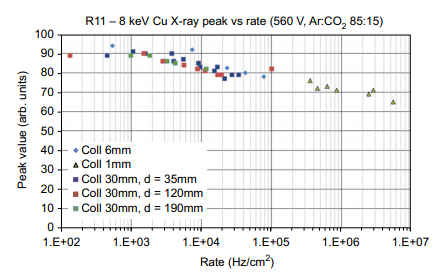 The gain versus x-rays rate with different surface resistivity.
T. Alexopoulos, et.al., A spark-resistant bulk-micromegas chamber for high-rate applications, 2011 Nuclear Instruments and Methods in Physics Research A  640 110–118.
2014-7-20 山东大学 威海
第四届微结构气体探测器研讨会
15
» Stability
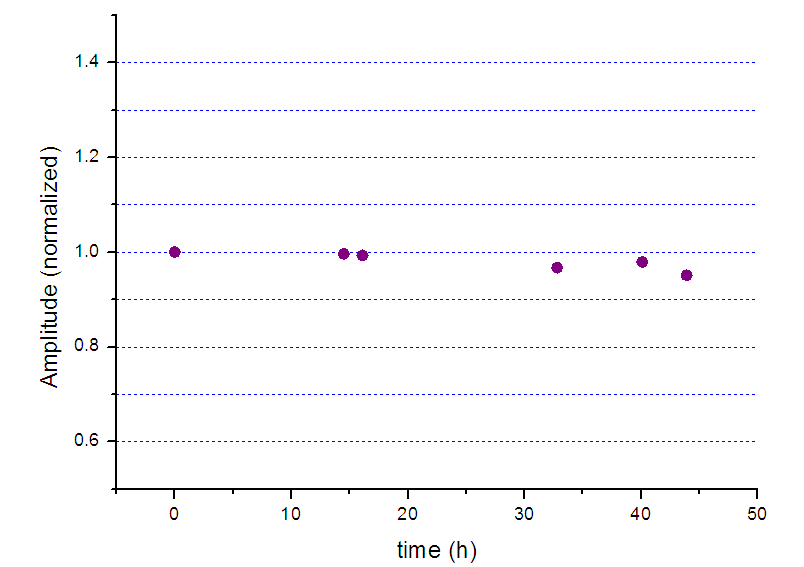 Source: 5.9keV x-rays
Operated  at a gain of ~9300;
Radiation rate:150Hz
2014-7-20 山东大学 威海
第四届微结构气体探测器研讨会
16
• Summary
◊ The thermal-bonding method had been developed to manufacture the   Micromegas,  the manufacture and performance are presented.
◊ High gain and good energy resolution are obtained with the 200×200 mm² prototypes.
◊The rate capability and stability are also studied, further improvements need to be carried out. 

Further plan：

■ Try to improve the uniformity efficiency and rate capability of resistant anode chamber.

■ Develop the new structures like PIM, Backplane.

■ Setup a telescope for cosmic test of BGO ECAL of DAMPE, if it is needed.
Thank you!
2014-7-20 山东大学 威海
第四届微结构气体探测器研讨会
17